B-r-e-a-k-t-h-r-o-u-g-h-s:Conversations with Leaders From Sub-Saharan Africa: Cameroon and South Africa
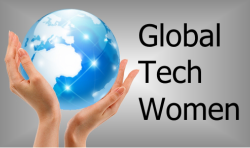 VOICES  2016
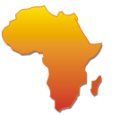 Sophie                    Debby                            Janet                         Nomso                   Lucie
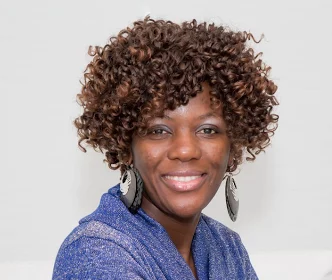 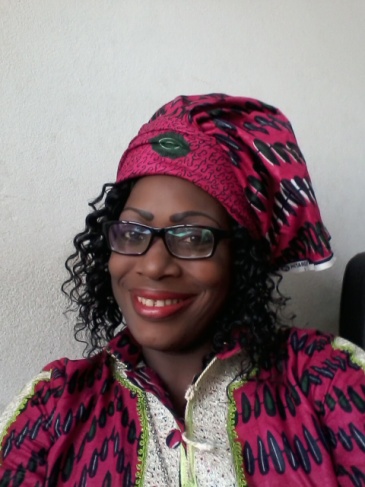 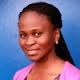 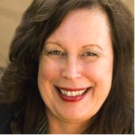 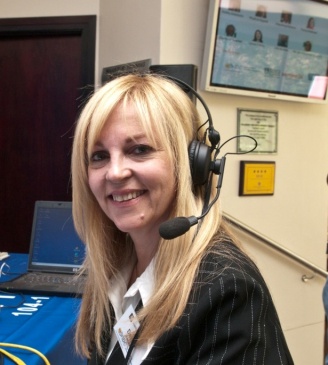 (c) VOICES 2016
South Africa: Overview
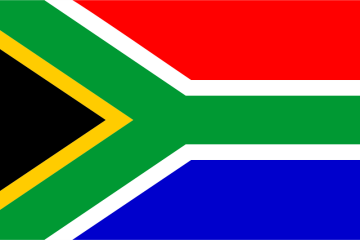 PRESIDENT: Jacob G. Zuma (SECOND TERM)

POPULATION: 51 million

CAPITAL CITIES: Pretoria (Administrative), Bloemfontein (Judicial)  and Cape Town (National Assembly)

NUMBER OF PROVINCES:  9 

OFFICIAL LANGUAGES: 11 

KEY GDP SECTORS: Manufacturing, Business Services, Retail
(c) VOICES 2016
Breakthroughs: Women in STEM in Sub-Saharan Africa
Science and Tech Protocol		    30% increase in Female Founders of Tech Startups (1) 
 • Creating an Enabling Policy Framework
Developing Youth into Science Strategies
Increasing GDP expenditure for R&D


   41% Women Political Leaders(3)					 47% of STEM are Female PhDs (2)					      in Sub-Saharan 
  1) DTI 2014 Report
   2)  SA Assn.of Women Graduates
   3)  Women in National Parliaments

	 
1


Average 26% Women in Economic Decision-mak
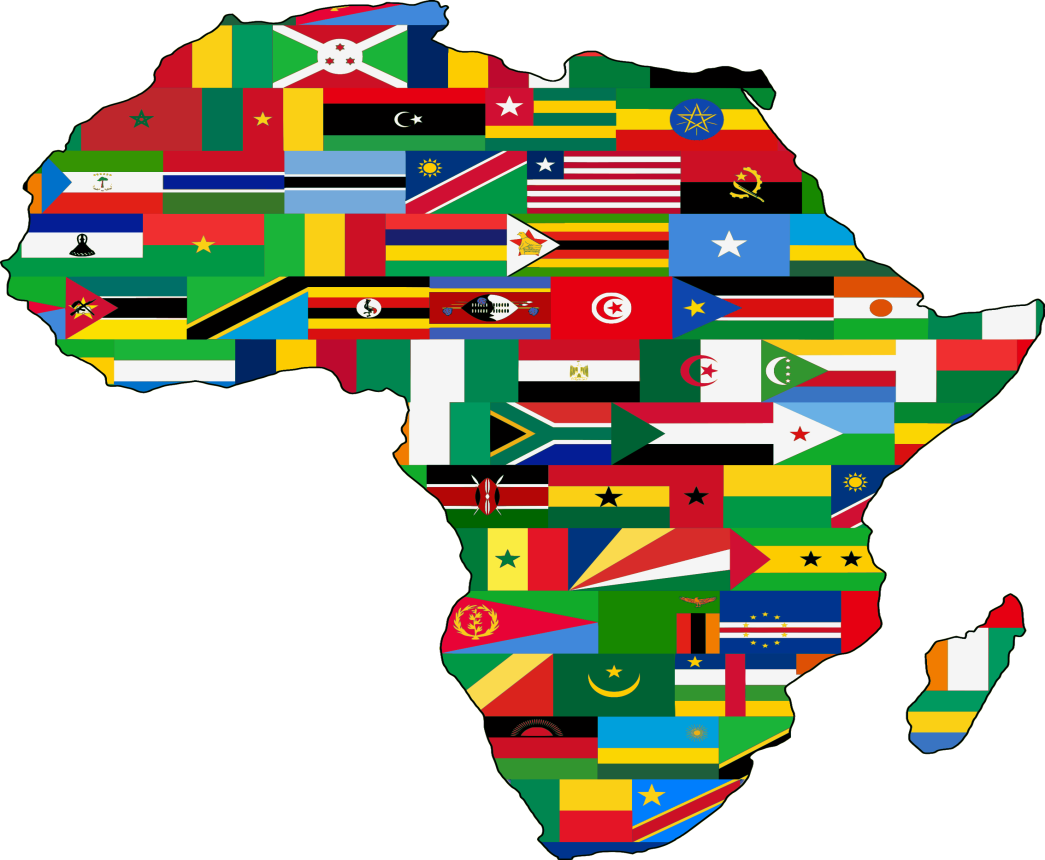 (c) VOICES 2016
CAMEROON: An Overview
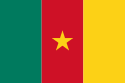 •  CAPITAL CITY: Yaoundé
POPULATION: 22.25 million (2013) World Bank
GOVERNMENT:  Republic
LANGUAGES: French, English, Fulfulde Adamawa

Motto: "Peace – Work – Fatherland" 
    French "Paix – Travail – Patrie"
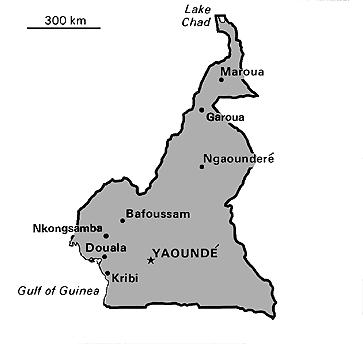 (c) VOICES 2016
WOMEN IN STEM IN CAMEROON
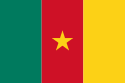 14 of 193 PROFESSORS IN CAMEROON

25% OF WOMEN IN THE WORKFORCE WORK IN STEM-RELATED FIELDS

32% OF FINAL YEAR HIGH SCHOOL GIRLS ARE ATTRACTED TO STEM

37,5% OF GIRLS IN SECONDARY (HIGH) SCHOOL TAKE STEM COURSES.

STATISTIC OBTAINED FROM HIGHER WOMEN’S CONFERENCE  2015
(c) VOICES 2016
B-R-E-A-K-T-H-R-O-U-G-H-S:Anatomy of Transformation
(c) VOICES 2016   (c) The NewComm Global Group, Inc.
What Does Intentional Change Look Like?
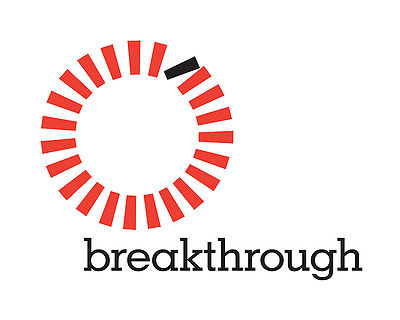 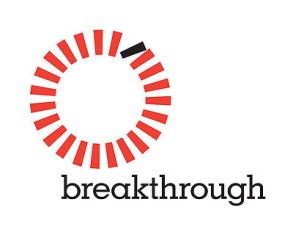 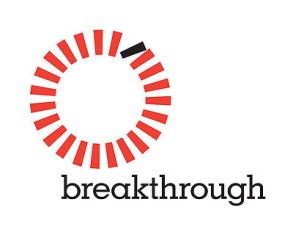 (c) VOICES 2016
B-r-e-a-k-t-h-r-o-u-g-h-s:Conversations with Leaders From Sub-Saharan Africa: Cameroon and South Africa
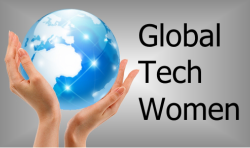 VOICES  2016
Sophie                    Debby                     Janet                      Nomso                   Lucie
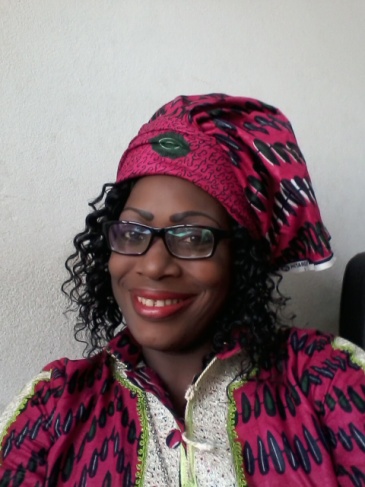 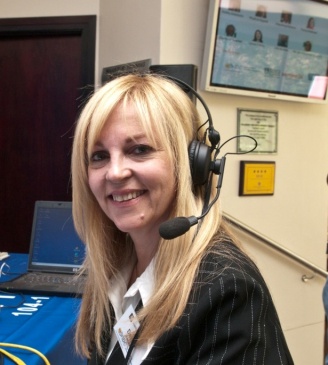 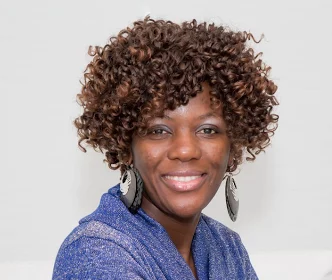 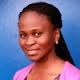 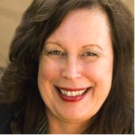 ngassas@yahoo.com    debby@qualitylife.co.za    bihjane@yahoo.com    ikhwezilomso@gmail.com    hello@newcommglobal.com
(c) VOICES 2016